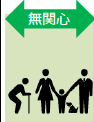 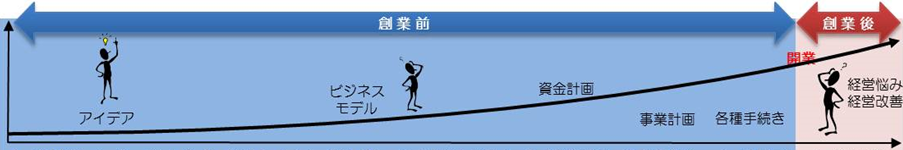 ０．創業に関する普及啓発


丸亀市
丸亀商工会議所
丸亀市飯綾商工会
よろず支援拠点
２.ターゲット市場の見つけ方


丸亀市
丸亀商工会議所
丸亀市飯綾商工会
連携金融機関
３.ビジネスモデルの構築の仕方


丸亀市
丸亀商工会議所
丸亀市飯綾商工会
よろず支援拠点
４.売れる商品・サービスの作り方


丸亀市
丸亀商工会議所
丸亀市飯綾商工会
よろず支援拠点
１０.創業後のフォローアップ


丸亀市
丸亀商工会議所
丸亀市飯綾商工会
よろず支援拠点
三井住友海上火災保険（株）
５.適正な価格の設定と効果的な販売方法について


丸亀市
丸亀商工会議所
丸亀市飯綾商工会
よろず支援拠点
９.コア事業の事業展開の可能性や関連事業への拡大可能性


丸亀市
丸亀商工会議所
丸亀市飯綾商工会
よろず支援拠点
８.許認可、手続き


丸亀市
丸亀商工会議所
丸亀市飯綾商工会
よろず支援拠点
６.資金調達、資金相談


丸亀市
丸亀商工会議所
丸亀市飯綾商工会
連携金融機関
７.事業計画書の作成


丸亀市
丸亀商工会議所
丸亀市飯綾商工会
連携金融機関
１.地域資源の活用の仕方


丸亀市
丸亀商工会議所
丸亀市飯綾商工会
丸亀市飯綾商工会
丸亀商工会議所
・ワンストップ創業相談窓口・個別相談事業
・ワンストップ創業相談窓口・個別相談事業
丸亀市
連携
三井住友海上　火災保険（株）
連携
・連携窓口の設置
・創業塾の実施
・市補助金（創業後の販路開拓支援）
・市補助金（空き店舗等活用支援）
・市創業者向け融資制度
・創業機運醸成講座
・個別相談
・セミナー開催
連携金融機関
日本政策金融公庫
高松支店
連携
（公財）かがわ産業支援財団
・資金調達支援
普及　啓発
・香川県よろず支援拠点
・創業個別相談
・セミナー開催
創業無関心者
創業希望者、創業者